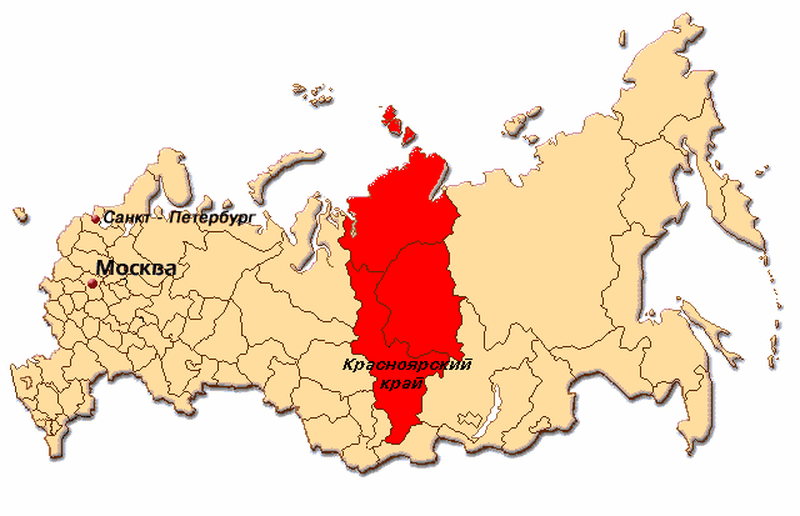 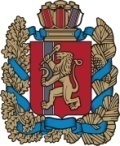 О ПЕРЕХОДЕ НА ПРОГРАММНЫЙ БЮДЖЕТ В КРАСНОЯРСКОМ КРАЕ
Послание Президента Российской Федерации Федеральному Собранию в 2013 году
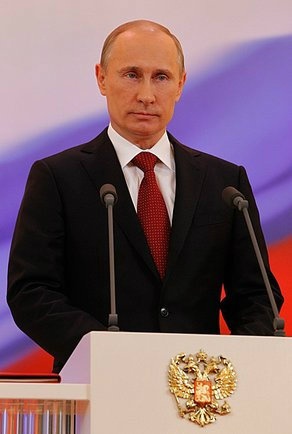 В.В. Путин:

      «Мы выделяем огромные ресурсы, но если не проводить реформы, вместо качества будут расти только неэффективные расходы, раздуваться управленческий аппарат, что и происходит часто на практике»
1
1
Изменения бюджетного законодательства
Федеральный закон от 07.05.2013 № 104-ФЗ 
«О внесении изменений в Бюджетный кодекс РФ и отдельные законодательные акты РФ в связи с совершенствованием бюджетного процесса»
Статья 179 БК РФ «Долгосрочные целевые программы» изложена в новой редакции (вступила в силу с 01.01.2014).
Долгосрочная целевая программа
Государственная программа субъекта Российской Федерации
2
Краевой бюджет на 2013 - 2015 годы
Краевой бюджет
ВЦП (1-16)
ГРБС – Разработчик программы
Министерство строительства и архитектуры (капитальное строительство)
ДЦП
Мероприятия не вошедшие в ДЦП
Объект №1
Объект №n
3
Краевой бюджет на 2014 год - 2016 годы
Краевой бюджет
ГП (1-20)
ГРБС – Ответственный исполнитель программы
ГРБС – Соисполнитель программы
Подпрограммы
Отдельные мероприятия
Подпрограммы
Отдельные мероприятия
4
Переход на программный бюджет в Красноярском крае
2014 год
ВЦП
Государственные программы
ДЦП
Подпрограммы
2015 год
Стратегия СЭР до 2020 года
Цели и задачи ГП
Прогноз СЭР
ВЦП (ГП)
5
5
5
5
Организация работы по переходу 
на программный бюджет в Красноярском крае
6
Разработанные НПА
7
Структура госпрограмм Красноярского края
Госпрограмма
Цели
Целевые показатели
Задачи
Показатели результативности
Подпрограммы
Целевые индикаторы
Цели
Задачи
Ожидаемый результат
Мероприятия
8
Паспорт Государственной программы
наименование;
основания для разработки;
ответственный исполнитель;
перечень соисполнителей;
перечень подпрограмм и отдельных мероприятий ГП;
цели ГП; 
задачи ГП;
этапы и сроки реализации;
целевые показатели и показатели результативности по годам и на долгосрочный период;
ресурсное обеспечение программы;
перечень объектов капстроительства
9
Перечень государственных программ Красноярского края
10
11
Доля программных расходов в бюджетах муниципальных образованиях края
%
Средний уровень 94,7%
22
муниципальных образования
12
Порядок разработки и согласования госпрограмм
ОИВ края – ответственный исполнитель госпрограммы
Заседание комиссии СЭР
Правовое управление Губернатора края
Министерство экономики и регионального развития
Министерство финансов
Профильный комитет Законодательного Собрания Красноярского края
Общественный совет
Счетная палата Красноярского края
Правительство Красноярского края
13
Государственная программа 
«Управление государственными финансами» на 2014-2016 годы
Цель ГП: Обеспечение долгосрочной сбалансированности и устойчивости бюджетной системы Красноярского края, повышение качества и прозрачности управления государственными финансами
ГП направлена на решение следующих задач:

1. Обеспечение равных условий для устойчивого и эффективного исполнения расходных обязательств муниципальных образований Красноярского края, обеспечение сбалансированности и повышение финансовой самостоятельности местных бюджетов;
2. Эффективное управление государственным долгом Красноярского края;
3. Обеспечение осуществления внутреннего государственного финансового контроля за соблюдением законодательства в финансово-бюджетной сфере;
4. Создание условий для эффективного, ответственного и прозрачного управления финансовыми ресурсами, а также повышения эффективности расходов краевого бюджета;
5. Содействие бюджетам муниципальных образований Красноярского края в части софинансирования расходов, связанных с предоставлением дополнительных компенсационных выплат работникам учреждений, расположенных в локальных природно-климатических зонах Крайнего Севера
Исполнители ГП: 
 Министерство финансов Красноярского края (ответственный исполнитель);
 Казначейство Красноярского края и Служба финансово-экономического контроля и контроля в сфере закупок (соисполнители).
14
Государственная программа 
«Управление государственными финансами» на 2014-2016 годы
Государственная программа «Управление государственными финансами» на 2014-2016 годы включает в себя:

 4 подпрограммы:

1. Создание условий для эффективного и ответственного управления муниципальными финансами, повышения устойчивости бюджетов муниципальных образований Красноярского края;

2. Управление государственным долгом Красноярского края;

3. Организация и осуществление внутреннего государственного финансового контроля в Красноярском крае;

4. Обеспечение реализации государственной программы и прочие мероприятия.

1 программное мероприятие:

Предоставление субсидии бюджету города Норильска на частичное финансирование дополнительных компенсационных выплат лицам, работающим и проживающим в локальной природно-климатической зоне Крайнего Севера
15
Задачи по совершенствованию программного бюджета
16
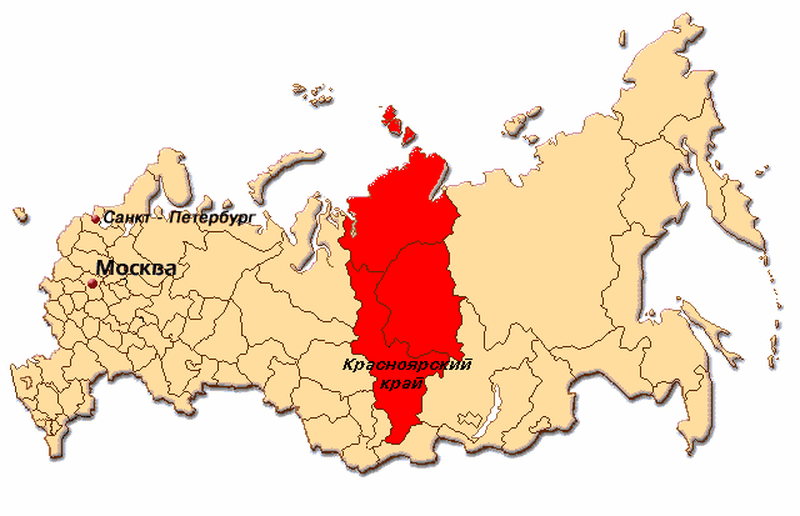 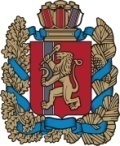 О ПЕРЕХОДЕ НА ПРОГРАММНЫЙ БЮДЖЕТ В КРАСНОЯРСКОМ КРАЕ